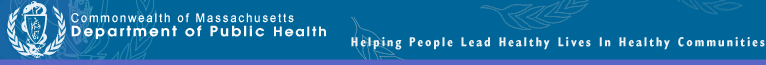 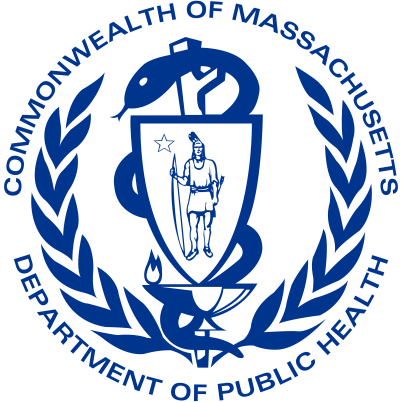 Mobile Integrated Health Care andCommunity EMS Programs

MIH Overview for Medical Directors,Hospitals, and Health Care Entities

September 25, 2018
Objectives
Learn about the Community EMS, Mobile Integrated Health Care (MIH) and MIH with ED Avoidance programs
Understand the role of partnerships in each of the three program types
Review the requirements for each application
Slide 2
Background
Chapter 111O of the General Laws of Massachusetts sets forth standards for the approval and oversight of Community EMS Programs and Mobile Integrated Health Programs, including those with ED Avoidance Components and ensures a high quality of care, and strong consumer protection in alternate health care settings.
The MIH Program regulations, 105 CMR 173.000, Mobile Integrated Health Care and Community EMS Programs, went into effect on September 7, 2018.
Slide 3
Mobile Integrated Health Care: Redefining Care Delivery
Mobile Integrated Health Care (MIH) is an opportunity for enhanced partnerships between healthcare entities and healthcare providers to provide innovative healthcare models that use mobile resources, including EMS personnel, to deliver care and services to patients in an out-of-hospital environment.  
Encourages partnerships between various healthcare providers as well as ACOs
Focuses on care coordination and managed care
Expands the setting of practitioners beyond the hospital environment with appropriate training and medical oversight
Programs may differ in goals and services provided based on the needs of the communities where they operate
Examples of providers: 
EMS Personnel
Community Paramedics
Nurses
Physician Assistants
Emergency Service Providers (ESPs)
Social Workers
Examples of healthcare facilities and entities:
Ambulance services
Hospitals
Accountable Care Organizations
Visiting Nurse Associations
Home Health Agencies
Examples of services:
Chronic disease management
Behavioral health
Preventative care
Post-discharge follow-up visits
Transport or referral to facilities other than hospital EDs
Slide 4
Defining the MIH Spectrum
EMS		Community EMS	  	    MIH	       	   MIH with ED Avoidance
Education
Scheduled and Acute Treatments, Transport & Refer 
(e.g. readmission avoidance, post-discharge follow up)
Stabilize, treat 
and Transport
Treat; Transport toAlternate Destination within the MIH system
Preventive Services, Low Risk High Impact
(e.g. screenings, falls prevention)
HIGHER RISK
Slide 5
Background Comparison
Slide 6
What is Community EMS?
Utilizes a primary ambulance service’s EMS Personnel in partnership with a local public health authority to address illness or injury prevention through high value public health services.
Operated under the local public health authority
Developed in coordination with the designated primary ambulance service
Approved by the local jurisdiction and the ambulance service's affiliate hospital medical director (AHMD)
Community EMS services must fit in the scope of practice of the Emergency Medical Technician (EMT, AEMT or EMT-P) and should be high impact with low risk.  
Approved services are defined in a DPH list, and Programs may petition to add new services to this list.
Slide 7
Community EMS Requirements
Applicants for Community EMS must meet the following requirements as part of their application:
 
Completed application form
Signature or letter of support from the authorized signatory of the local jurisdiction
Description of the program and proposed services from the Defined List of Community EMS Services
Attestation from the local public health authority and the primary ambulance service’s affiliate hospital medical director
Slide 8
Defined List of CommunityEMS Program Services
The Defined List of Community EMS Program Services provides information about each of the 24 evidence-based, high value public health services that a Community EMS Program applicant may apply to operate
Services should reflect the need of the community or communities where a proposed program will operate
Community EMS applicants may submit a petition to add a new service to the pre-approved service list by submitting a written request with appropriate supporting evidence to DPH
Community EMS Program applicants should align proposals with the EOHHS/DPH  priority areas: substance use disorders; housing stability/homelessness; mental illness and mental health; and chronic disease
Slide 9
Community EMS Program Services by Priority Area
Slide 10
Benefits of Community EMS
Paramedics and EMTs are familiar with their communities and their patients:
Trusted in their community
Mandated reporters
See things in the home setting, that other health care providers may not be aware of:
Loose rugs
Piles of mail
Nutrition issues
Exercise habits
Transportation issues
Lack of hygiene
Inability to read fine print (medication labels)
Literacy issues
Medication compliance
Prescription Shopping
Early signs of Dementia
Timely input from family members
Slide 11
Start Planning: Making MIH Work
Utilize data
Review your current costs and reimbursement processes. Look at costs that are typically included in the background that spike with high risk patients
Think differently about readmission statistics and financial penalties
 
Work with staff members at all levels:
Review clinical issues with case managers, social workers, ER Directors, ICU and Rehab staff
Look for suggestions from staff or community members
Look for the comments from staff such as “If only we could do this” or “It would really help to do______!”
Slide 12
Making MIH Work, cont’d
Discuss partnerships that make sense to solve issues that affect the specific community, and bring together potential partners 
Think about care of patients as a system involving your community 
Encourage innovative programs and thinking about improvements that matter to patients and staff
Slide 13
Potential Partners forACOs and Hospitals
Your patient population will determine your partners: 
Ambulance Services
Visiting Nurse Associations
Skilled Nursing Facilities
Behavioral Health Providers
Boards of Health
Prisons
Social Service Organizations
Newly created organization (LLC, Inc., etc.)
Slide 14
What is MIH?
A system of pre- and post-hospital services that utilizes mobile resources, including EMS Personnel and community paramedics, to deliver a coordinated continuum of care that supports patients’ needs in the community. 
Care is planned through collaborative and innovative program development to address gaps in service delivery and prevent unnecessary hospitalizations and other harmful or wasteful resource delivery.
An MIH Program may apply separately to include an ED Avoidance Component.
Slide 15
Examples of MIH Services, Partners & Providers
Services 
Chronic disease management
Behavioral health
Preventative care
Post-discharge follow-up visits
Transport or referral to facilities other than hospital EDs
Health Care Facilities or Entities 
Ambulance services
Hospitals
Accountable Care Organizations
Visiting Nurse Associations
Home Health Agencies
Providers 
EMS Personnel
Community Paramedics
Nurses
Physician Assistants
Emergency Service Providers (ESPs)
Social Workers
Slide 16
MIH Requirements
Applicants for MIH must meet the following requirementsas part of their application:
Completed application form
Gap in service delivery narrative
Proposed operational partnership documentation , for example:
Memorandum of Understanding (MOU)
Memorandum of Agreement (MOA)
Letter of Intent (LOI)
Organizational chart specific to applicant organization’s management and structure in the field
Designated Medical Director’s biography
Completed MIH Compliance and Capacity Form (if applicable)
Plan for medical oversight, including lines of authority and responsibility, development and review of clinical protocols, training and assessment of skills, communication systems, and continuous quality assurance and improvement
Slide 17
What is ED Avoidance?
A component of an approved MIH Program allowing for management of 911 patients in alternative settings, including outpatient clinics, psychiatric facilities, and the patient’s home. 
DPH-approved MIH Programs may apply separately to operate an ED Avoidance Program in addition to the services provided through their MIH Program. 
ED Avoidance utilizes the applicable jurisdiction’s designated primary ambulance service and paramedics with advanced training. 
By treating at home or transporting the patient to an alternative destination, EDA may prevent crowding of hospital emergency departments as well as more appropriate care.
Slide 18
ED Avoidance Pathway
Transition to ED Avoidance follows a primary ambulance service response (911), patient assessment, consultation with on-line medical direction, and patient consent.
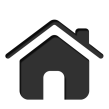 Treat in Home
Contact Medical Direction for Permission to Avoid ED Transfer & Initiate Transitionto MIH
Initiate Patient ED Refusal and Secure Patient Consent to Treat as MIH Patient
Treat and/or Refer or Transport to Appropriate Health Resource
Primary Ambulance Service Dispatch
Behavioral Health
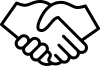 911Call
On-Scene, is Patient OK
Primary Care Provider
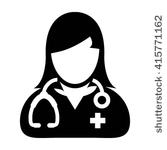 Subject to DPH ED Avoidance Protocol
Social Services
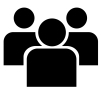 Substance Abuse Treatment
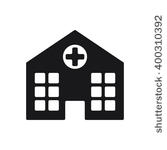 Slide 19
MIH with ED Avoidance Requirements
Applicants for MIH with ED Avoidance must meet the following requirements as part of their application:
 
Completed MIH with ED Avoidance application form
Either a completed MIH Program Application or a Certificate of Approval for an already approved MIH Program
Gap in service delivery narrative that is specific to the ED Avoidance Program
Contact information for each medical director
Program’s policies and procedures demonstrating the process for obtaining a patient’s informed consent
Clinical and triage protocols
Training curriculum
Slide 20
Required Data Submission
If an MIH Program also operates an ED Avoidance component, data must be submitted for both the MIH Program and the MIH with ED Avoidance Program. 
Data submission instructions, defined data elements, submission templates for Community EMS and MIH will be available online at www.mass.gov/MIH.
Instructions for MATRIS access and use for MIH with ED Avoidance Programs will be available online at www.mass.gov/MIH.
Slide 21
Program Recap
1
2
3
EMS-based programs, in partnership with municipalities.

Focus on advancing illness or injury prevention through needed high value public health services with low risk potential.

Approved services defined by DPH, with option to petition to add new services.

Change to EMS care settings and patient access points, not the scope of care.
Utilizes EMS personnel (and other healthcare personnel) to deliver a coordinated continuum of care.
Addresses gaps in service delivery within a community.

Proactively prevents unnecessary hospitalizations or other harmful and wasteful resource delivery.
Care is provided outside of the hospital environment.
Component of an approved MIH Program that must be applied for separately, with a goal to prevent unnecessary hospitalizations.

Operated by an MIH Program and includes the community’s primary ambulance service.

Follows a primary ambulance service response, patient assessment, consultation with on-line medical direction, and patient consent to treatment at an alternate destination.
Slide 22
Application Submission
All program and application information will be posted on the MIH website: www.mass.gov/MIH. 
The Community EMS Program application is now available online
The MIH and MIH with ED Avoidance Program applications will be available online in late fall
Application submission
Community EMS, MIH, and MIH with ED Avoidance each have a unique application form, which will be available online as a fillable PDF. 
Applicants for all programs will submit completed applications by fax and additional required documents by email or mail to DPH. 
Applications will be reviewed in the order that they are received, and applicants will have the opportunity to provide clarification on the information included in their application throughout the review process, as necessary. 
Once a complete Community EMS application is received, it will be reviewed and applicants will be notified within 30 days of program approval. 
MIH and MIH with ED Avoidance applicants will remit payment for the initial application fee by mail.
Slide 23
Proposed MIH Program Fees
If an applicant applies to operate both an MIH Program and an MIH with EDA Program, they must submit the application fee for each application ($1,000 for MIH; $2,000 for MIH with EDA). 
If an applicant receives approval to operate both an MIH Program and an MIH with EDA Program, they must submit the registration fee for each program type ($30,000 for MIH; $40,000 for MIH with EDA).  
MIH and MIH with ED Avoidance Programs are approved on a two-year basis, andPrograms may apply to renew their registration.
Slide 24
Community EMS Application
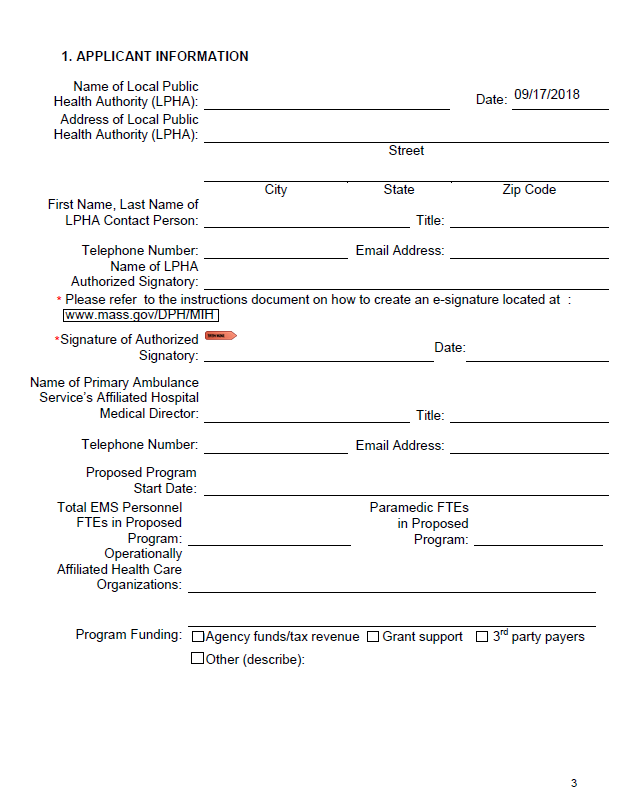 Please ensure that all information is correct: the individual listed will be the primary contact for the application 
Digital signature process
Instructions will be available on the MIH website
Wet signatures are not needed 
Affiliated health care organizations: what other organizations is the applicant working with to provide the Community EMS Program services 
Funding sources
Slide 25
Community EMSApplication, cont’d
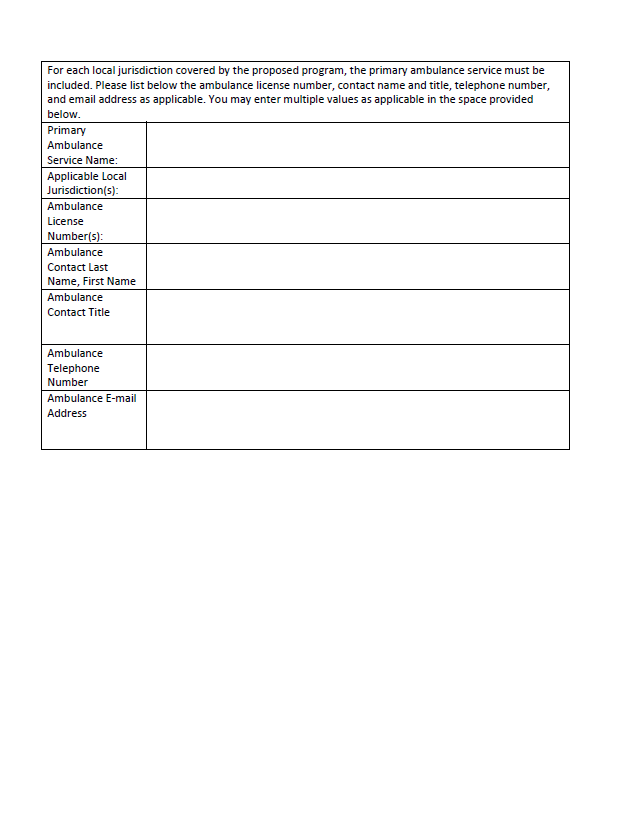 Contact and licensure information for the primary ambulance service

Remember: there is only ONE primary ambulance service in a given jurisdiction
Slide 26
Community EMSApplication, cont’d
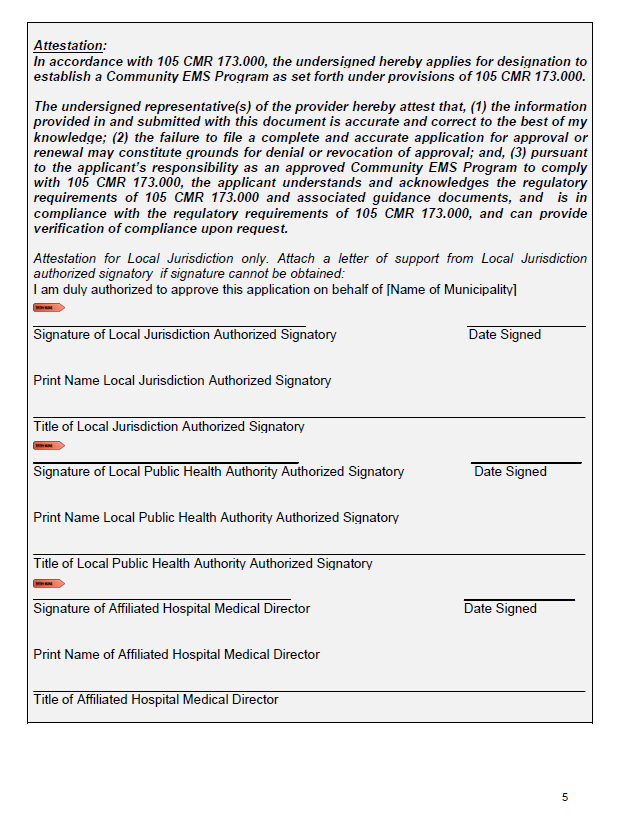 Attestation that the applicant(s) understand the regulatory requirements of the Community EMS program that they are applying to operate 
Signed by a signatory of the Local Jurisdiction, the Local Public Health Authority, and the Affiliate Hospital Medical Director  
For the Local Jurisdiction attestation only: applicants may attach a letter of support from the signatory of the Local Jurisdiction
Letter should be on official letterhead 
If proposing to operate Community EMS program in more than one municipality, applicant must include required signatures for each
Slide 27
Community EMSApplication, cont’d
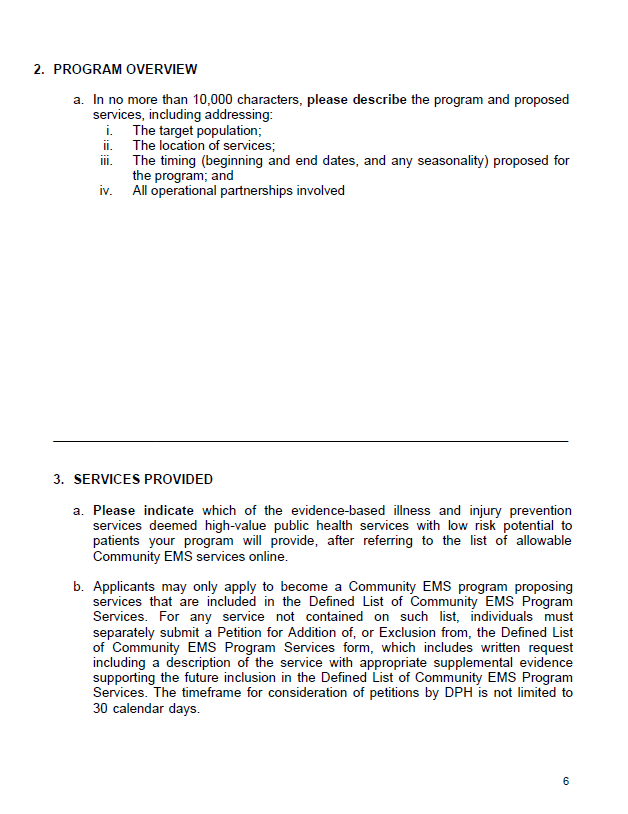 Program overview narrative is provided as an application attachment and should include information for all proposed services:
Target population: who will the program serve - e.g. healthy adult males in need of vaccinations or elderly population
Location: municipality where the ambulance service is the primary ambulance service
Timing: when and how long will services be provided; programs don’t need to run year-round, depending on goals
Operational partnerships: how you plan to work with your operational partners
Services Provided:
List all services that are included in application
If applying to operate a program that is not included on the Defined List of Community EMS Program Services, applicant must submit a Petition with information about the new, proposed services.
Slide 28
Community EMSApplication, cont’d
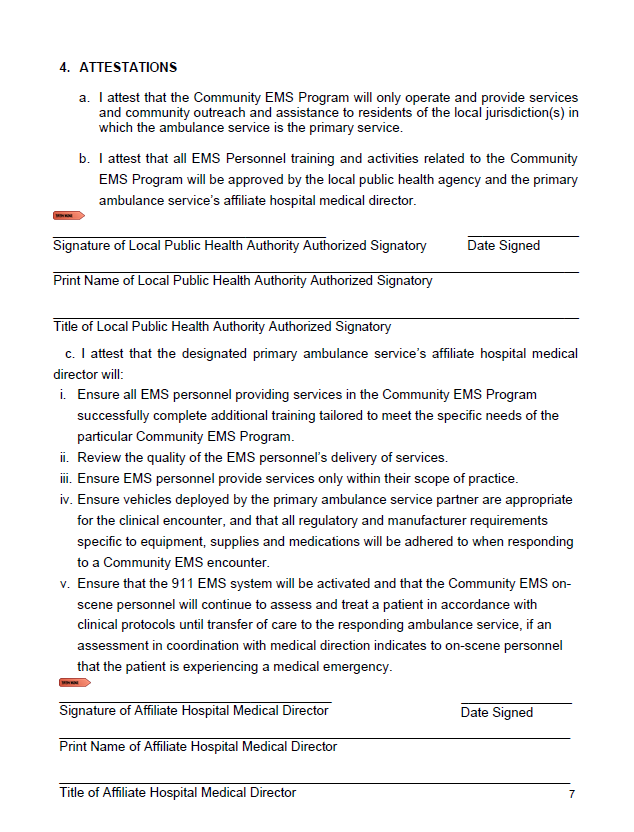 Attestations by the Local Public Health Authority:
the proposed program will operate only in the community or communities in which the ambulance service is the primary service
The proposed activities are approved by the local public health authority and affiliate hospital medical director

Attestations by the Affiliate Hospital Medical Director (AHMD):
Ensuring  training is appropriate and complete
The AHMD does not need to directly provide it to the EMS Personnel
Responsible for monitoring quality of delivered services
EMS personnel only provide services within their scope of practice
Vehicles used by CEMS are appropriate
Emergent conditions will still be treated via the 911 system
Slide 29
MIH Application
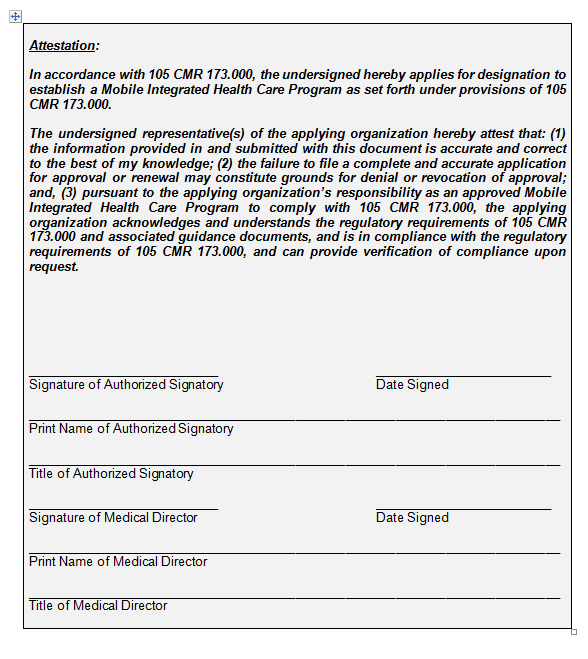 Attestation signatures needed:
Applicant authorized signatory
Program Medical Director
Executive summary of proposed program, including purpose and goals, organizational partners, and services.
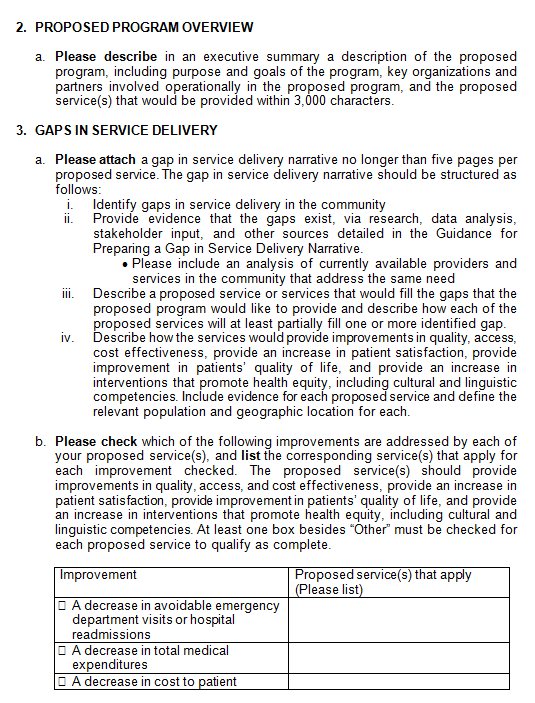 Gaps in Service Delivery Narrative
Slide 30
MIH Application, cont’d
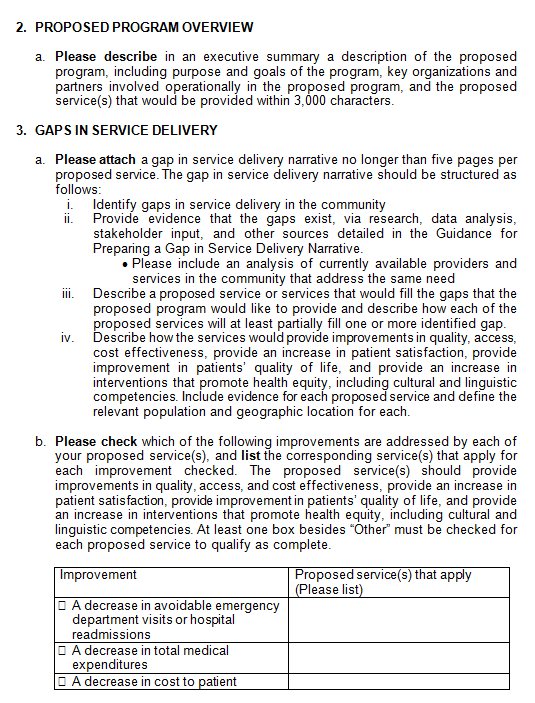 Gaps in Service Delivery, cont’d
Identify how proposed services will address the improvements outlined in regulation:
Decrease in avoidable ED visits or hospital readmissions
Decrease in total medical expenditure
Decrease in cost to patient
Decrease in time to appropriate patient care in an appropriate healthcare setting
Increase in access to medical or follow-up care under direction of patient’s PCP
Improvement in clinical care coordination, including patient’s adherence to medication & other therapies previously prescribed by the patient’s PCP.
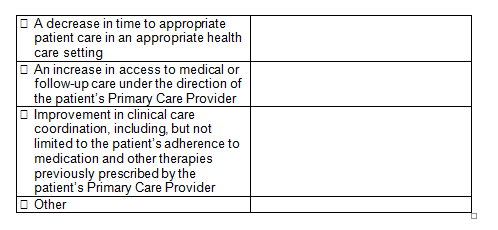 Slide 31
MIH Application, cont’d
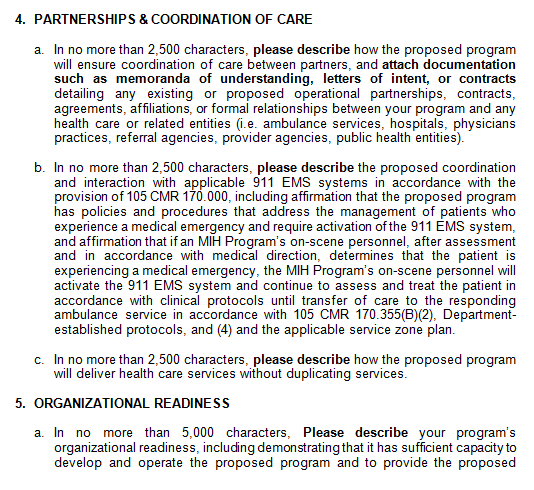 Description about coordination of care and interaction with applicable EMS systems
Description of organizational readiness
MIH Program Compliance and Capacity Form
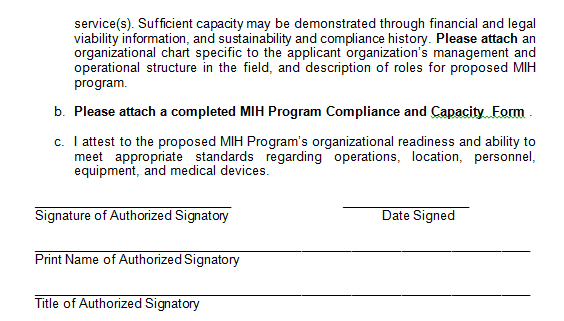 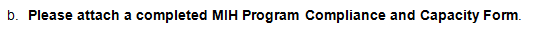 Slide 32
MIH Application, cont’d
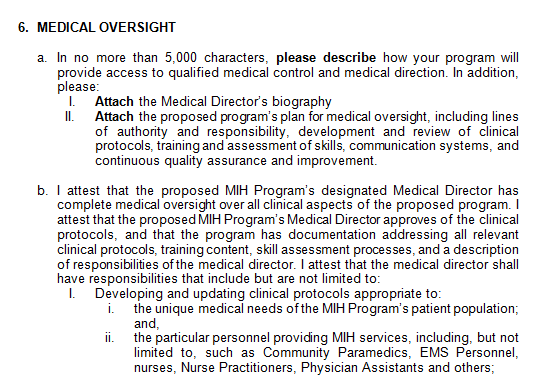 Description of Program’sMedical Oversight
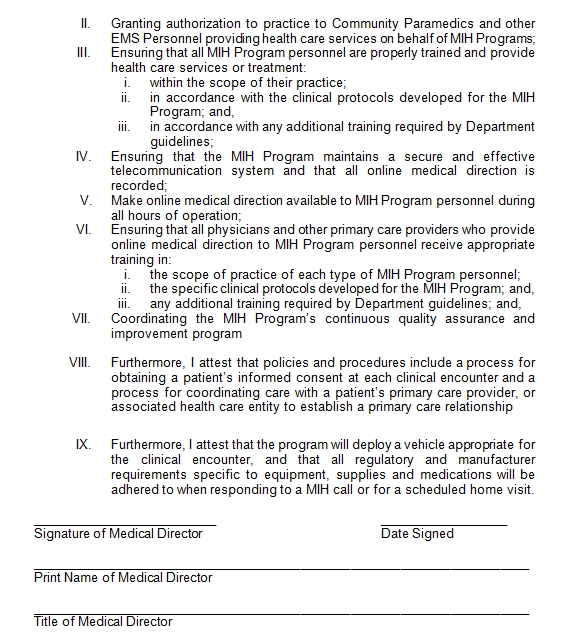 Attestations
Slide 33
MIH with ED Avoidance Application
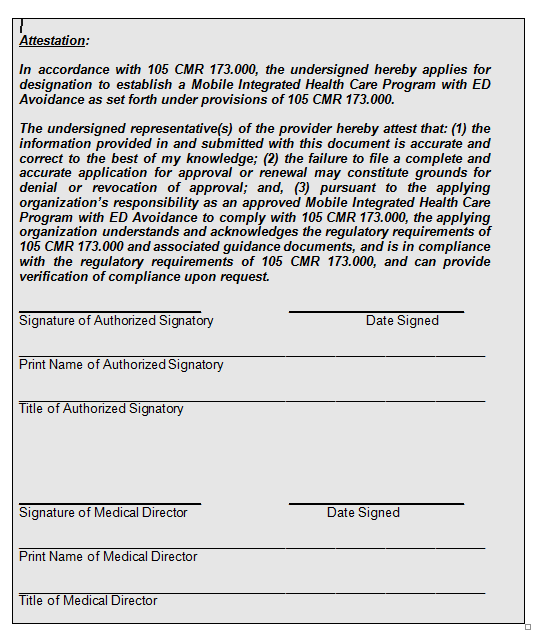 Attestation signatures needed:
Authorized Signatory of Program
Affiliated Hospital Medical Director
Slide 34
MIH with ED Avoidance Application, cont’d
Executive Summary of proposed ED Avoidance Services
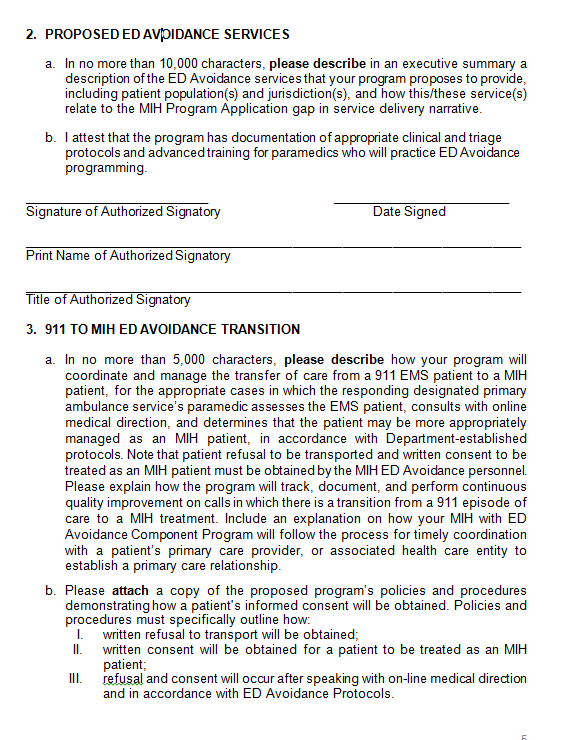 Description of how Program will coordinate & manage transfer of care from a 911 EMS patient to an MIH patient
Policies, procedures, and attestation
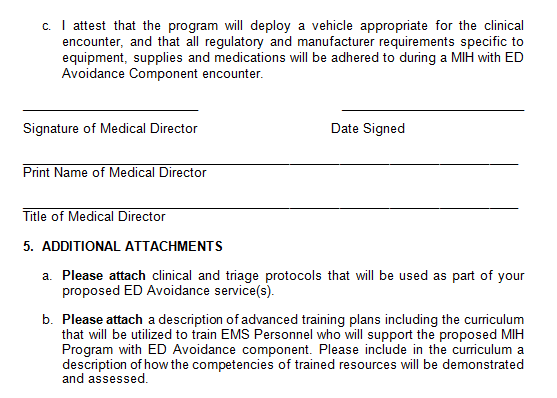 Slide 35
Upcoming Educational Sessions
Register online at:https://www.mass.gov/service-details/mih-and-community-ems-educational-resources
Slide 36
Online Resources
Information, application materials, and resources will be postedonline as they become available at:
www.mass.gov/MIH
Applicant Resources:
Application forms and instructions for each program type
MIH Regulations and Guidance
Data submission information and resources for each program type
Application resources, such as best practices for completing a gap in service delivery narrative
Upcoming webinars in-person informational sessions
Recorded DPH webinars and training materials
Slide 37
Questions?
Thank you for participatingin today’s webinar!


Questions?


Mobile Integrated Health Care Program
MIH@state.ma.us
617-753-8484
Slide 38